ARV Regimen
How it is implemented in eLMIS CE and FE
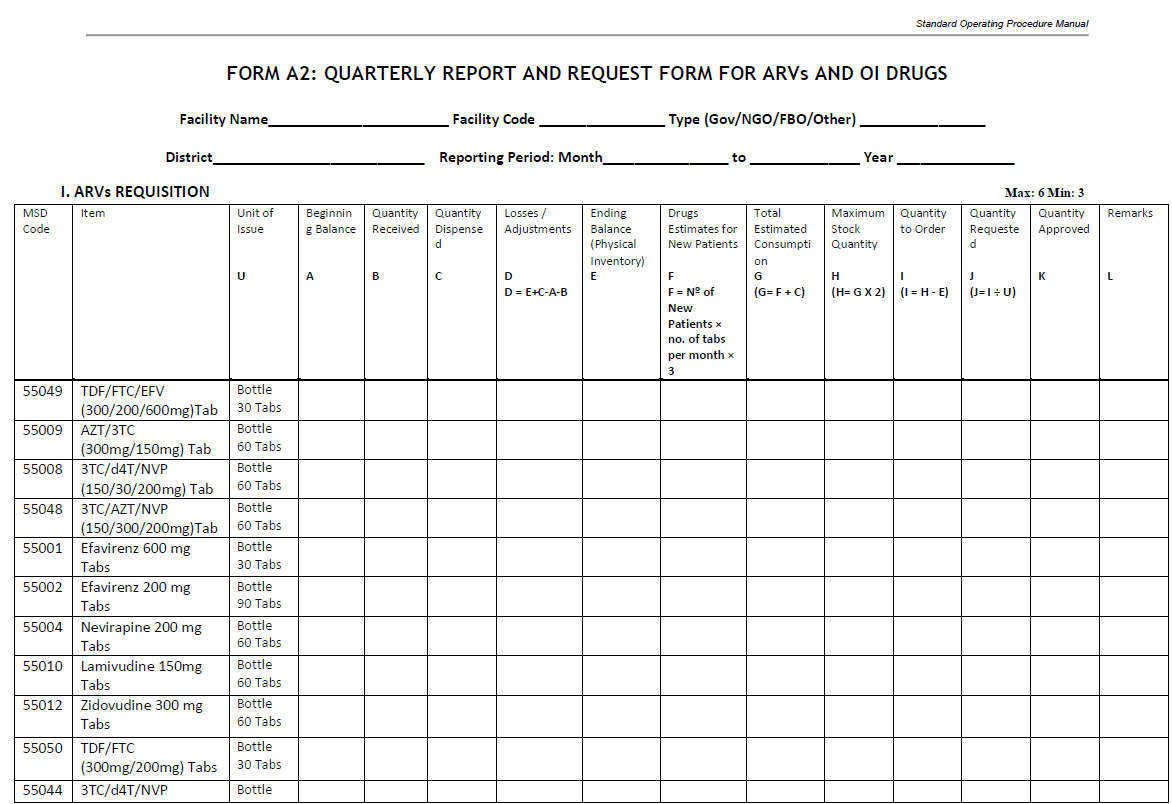 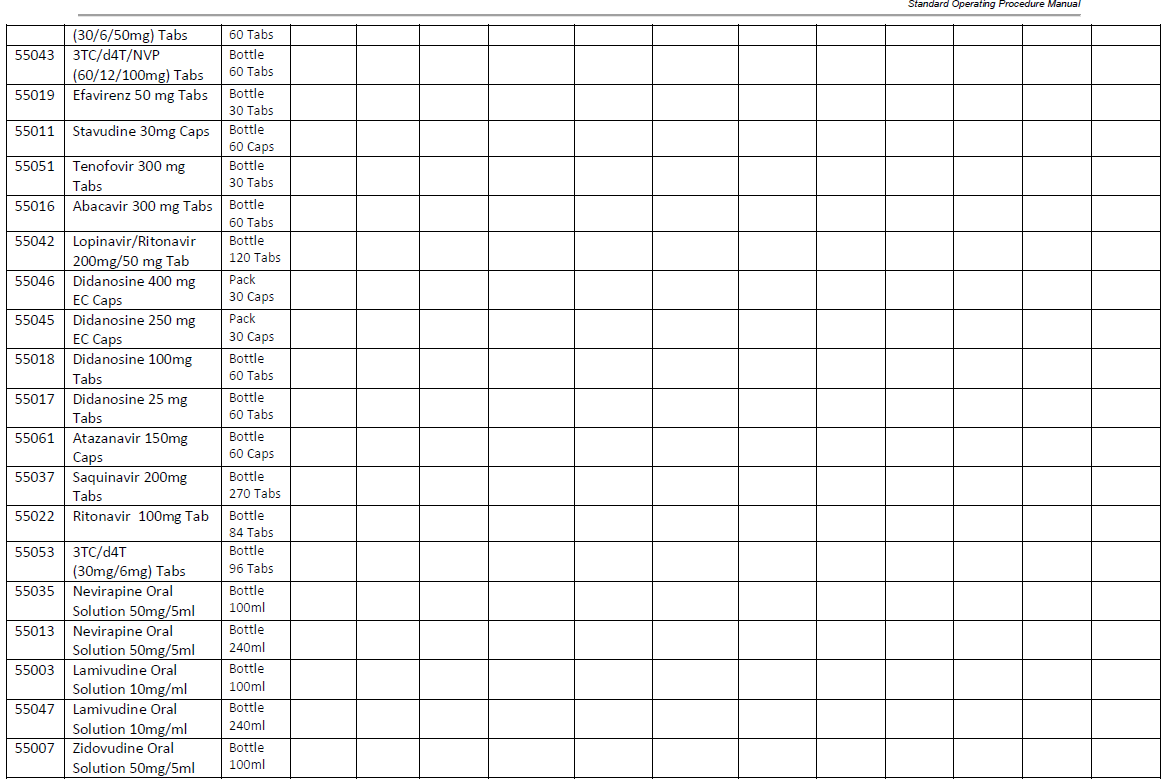 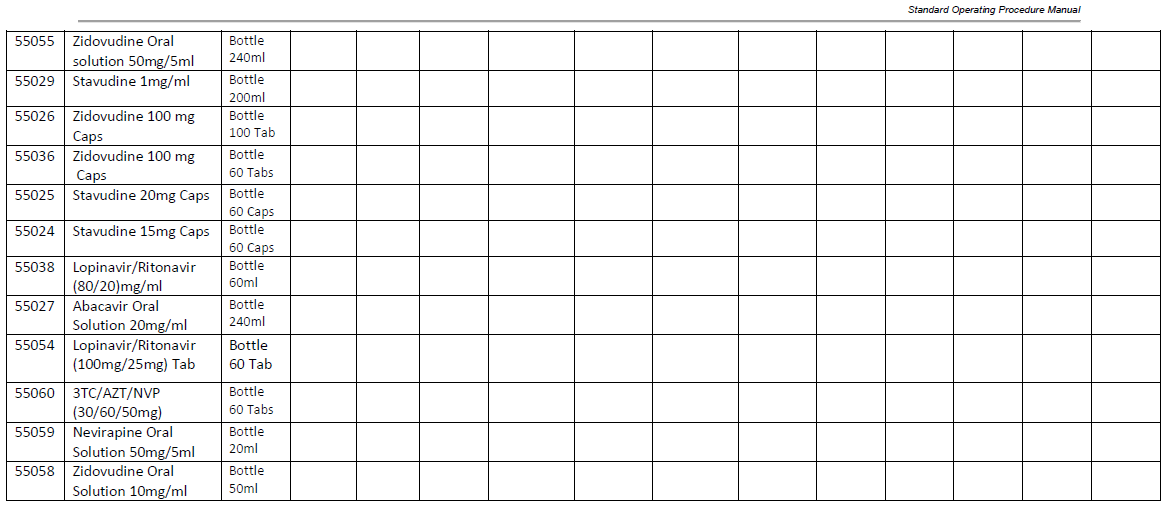 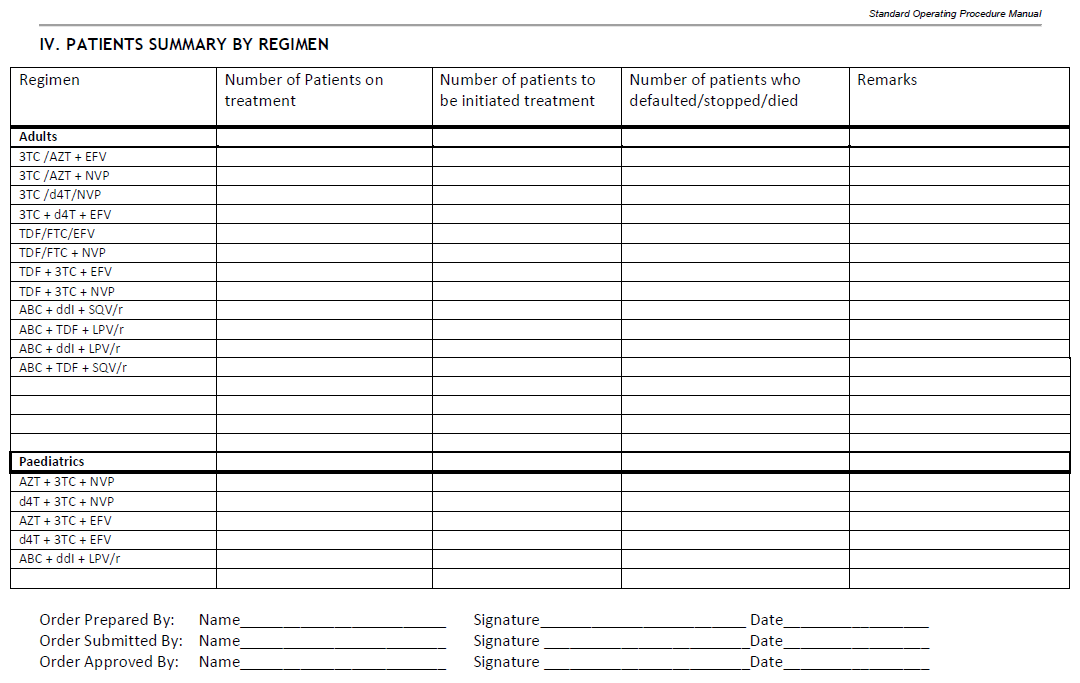 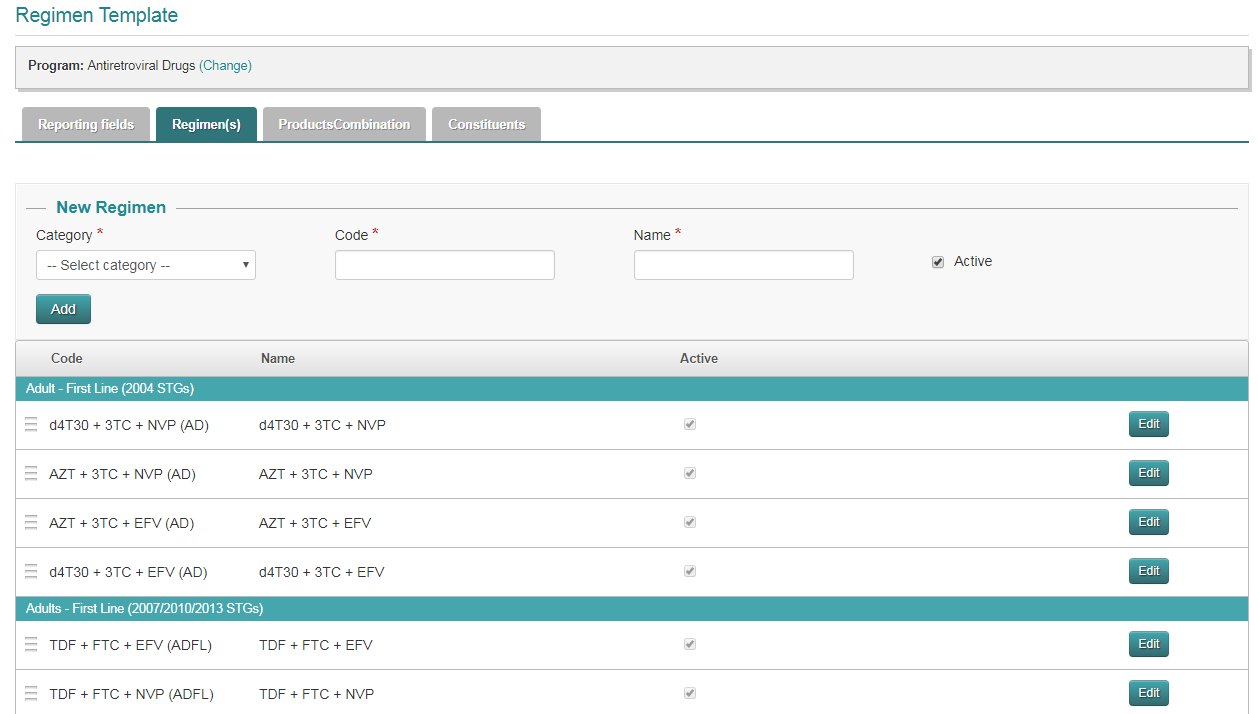 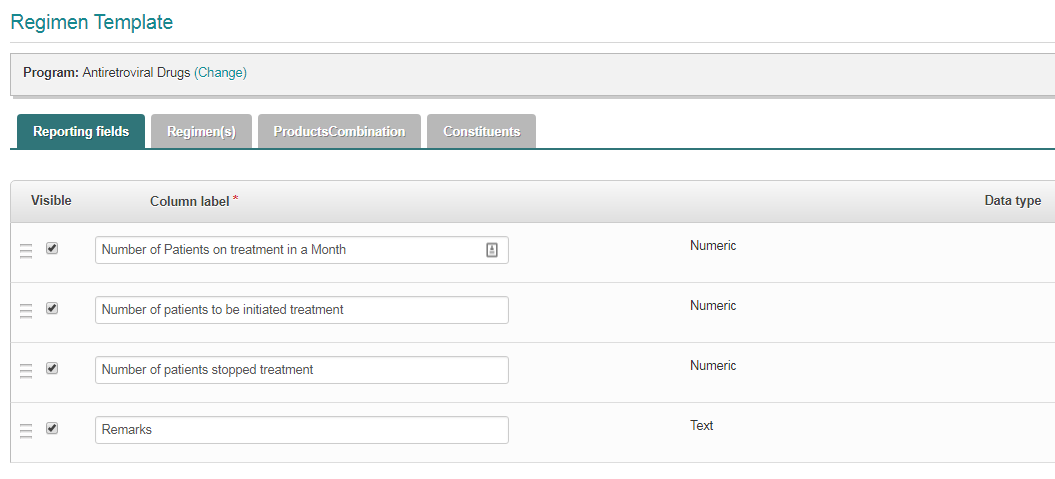 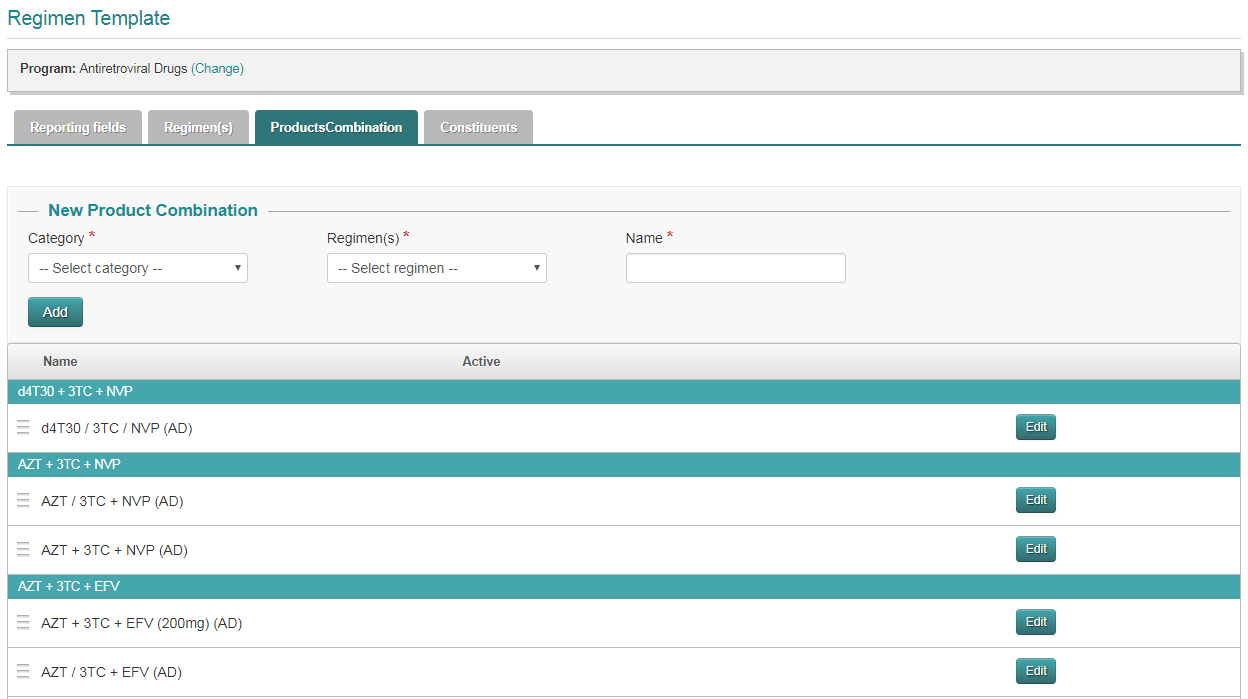 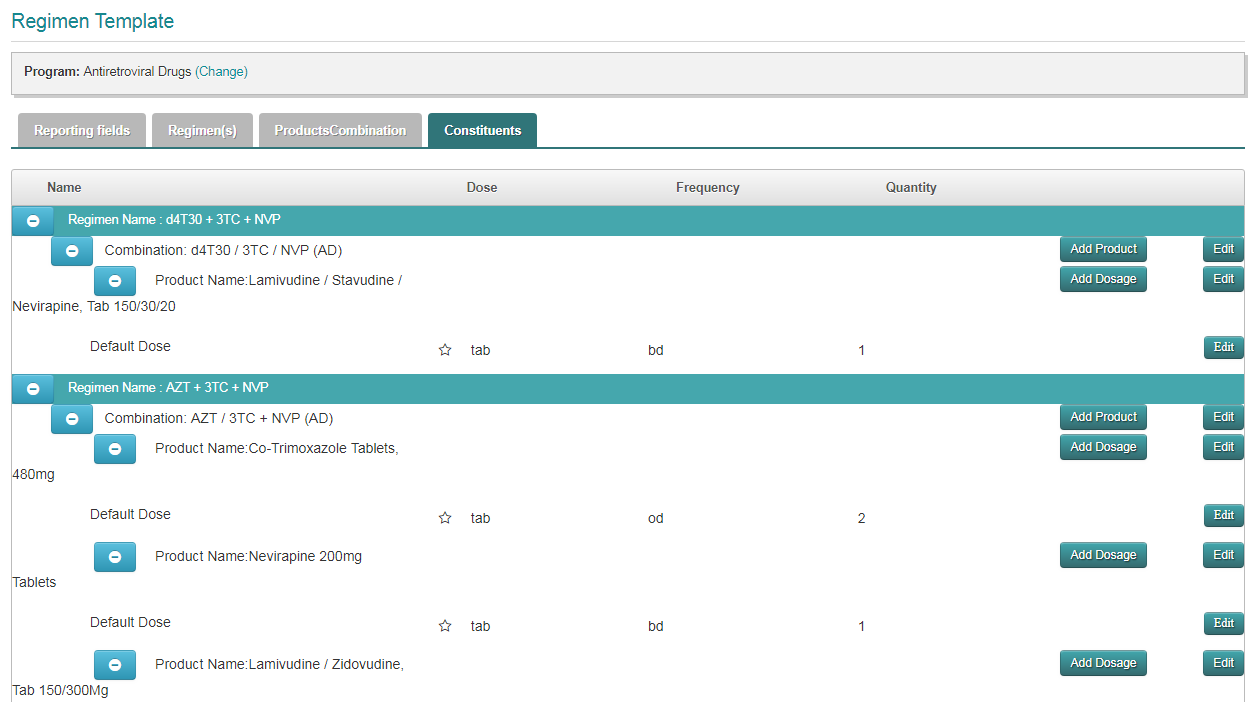 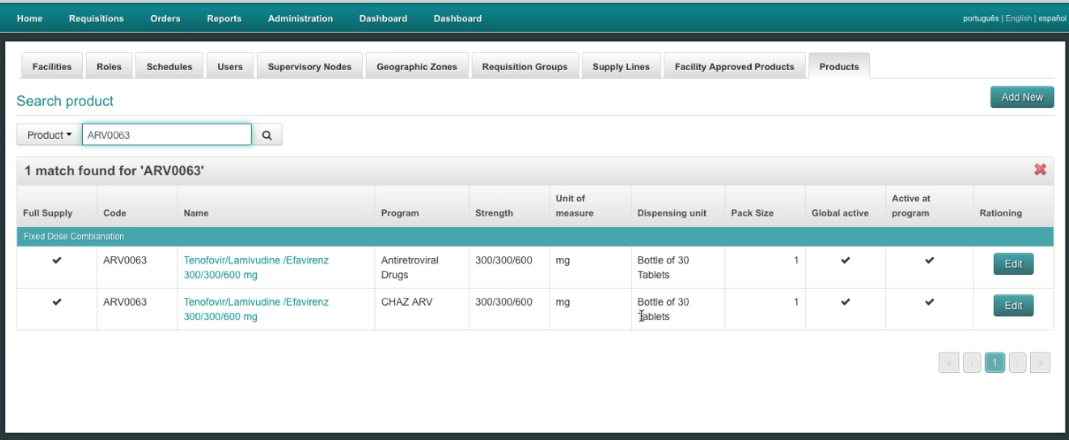 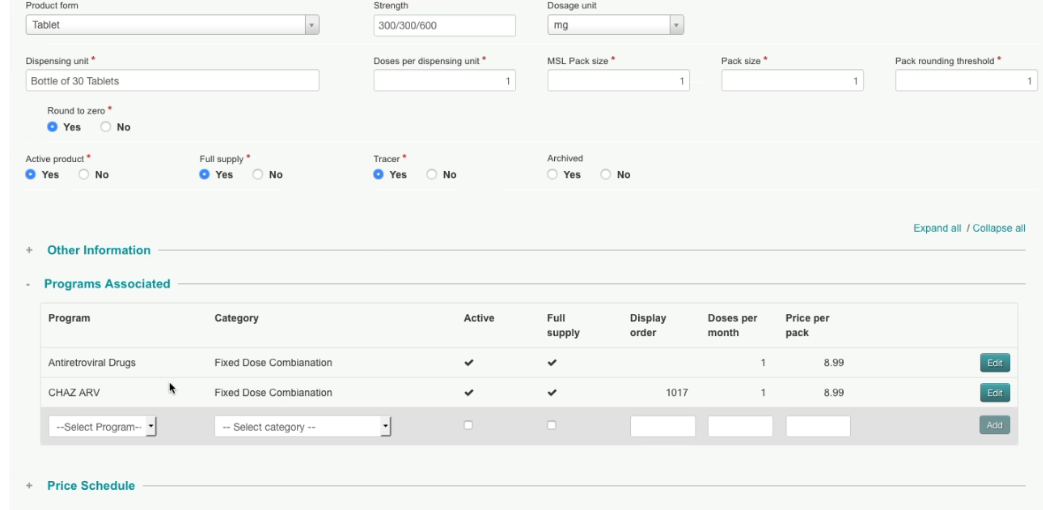 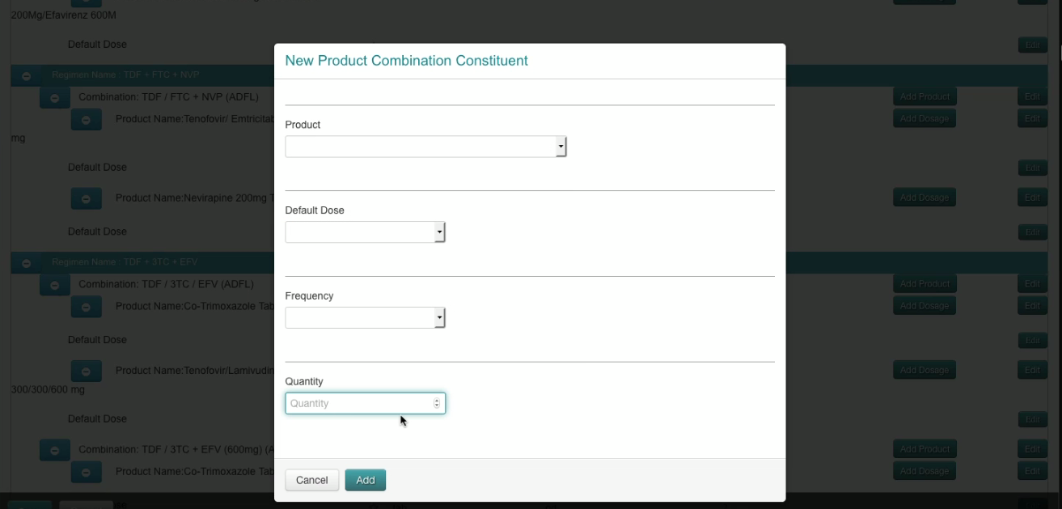 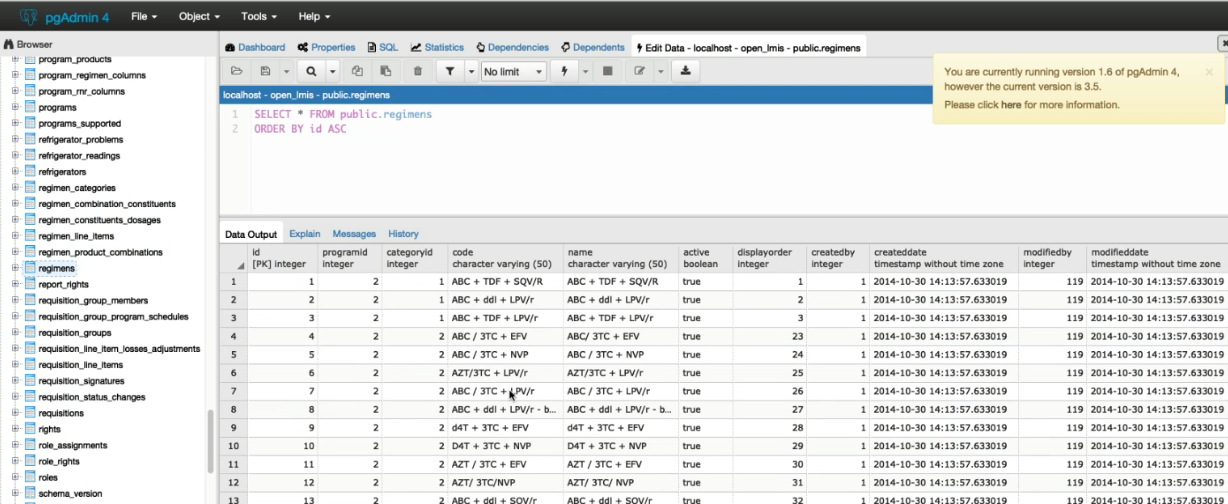 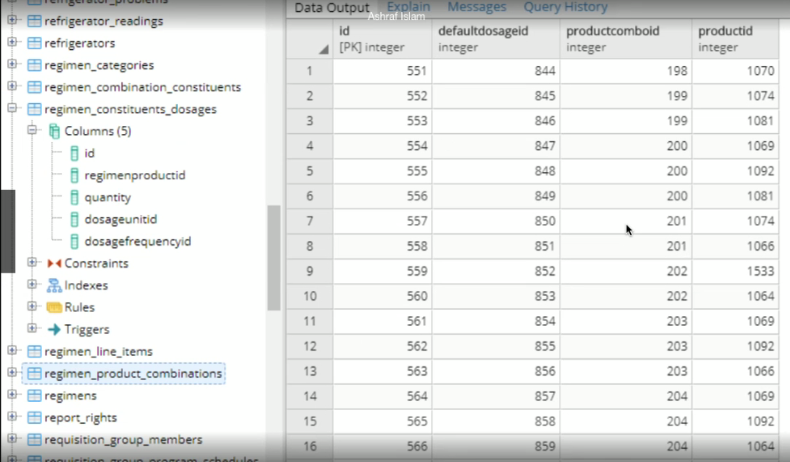 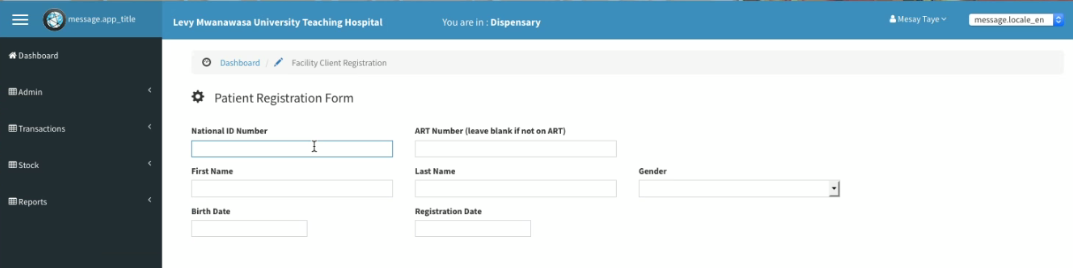 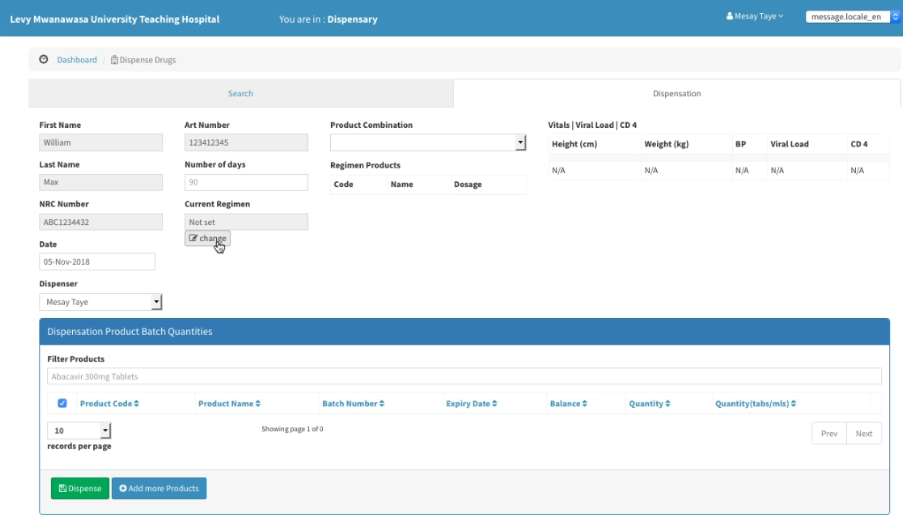 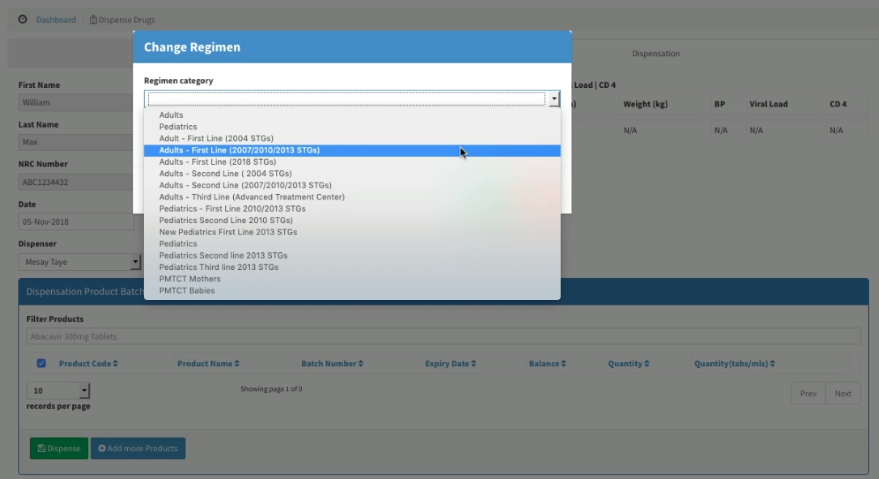 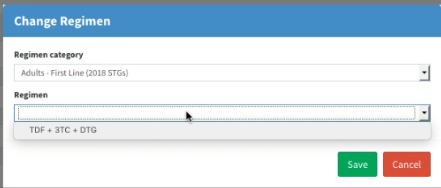 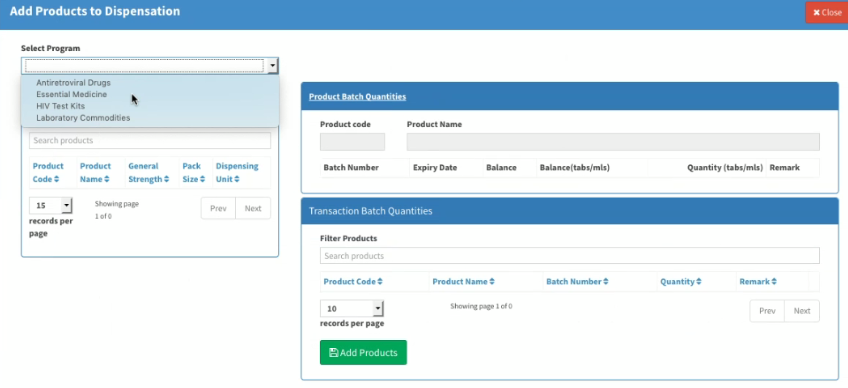 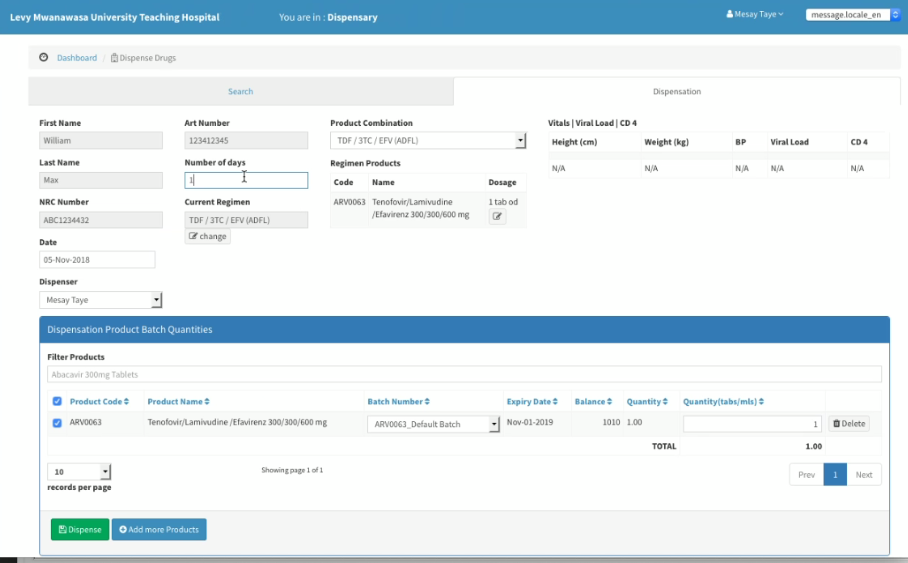 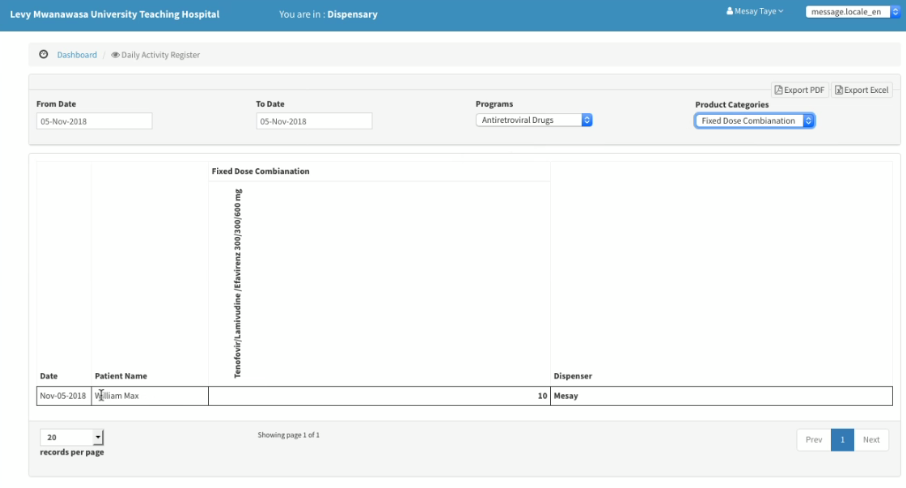 Cote d’ivoire
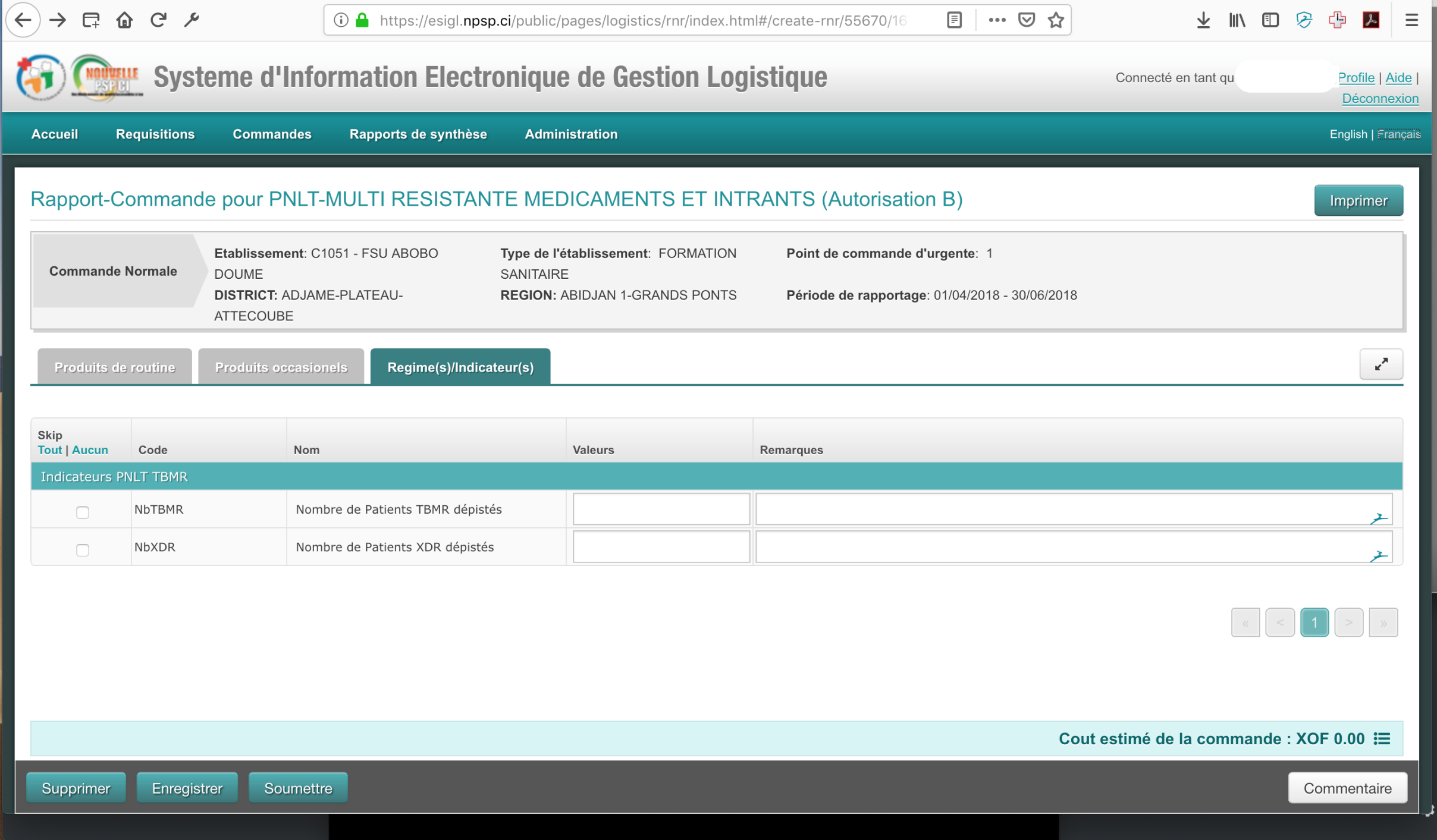 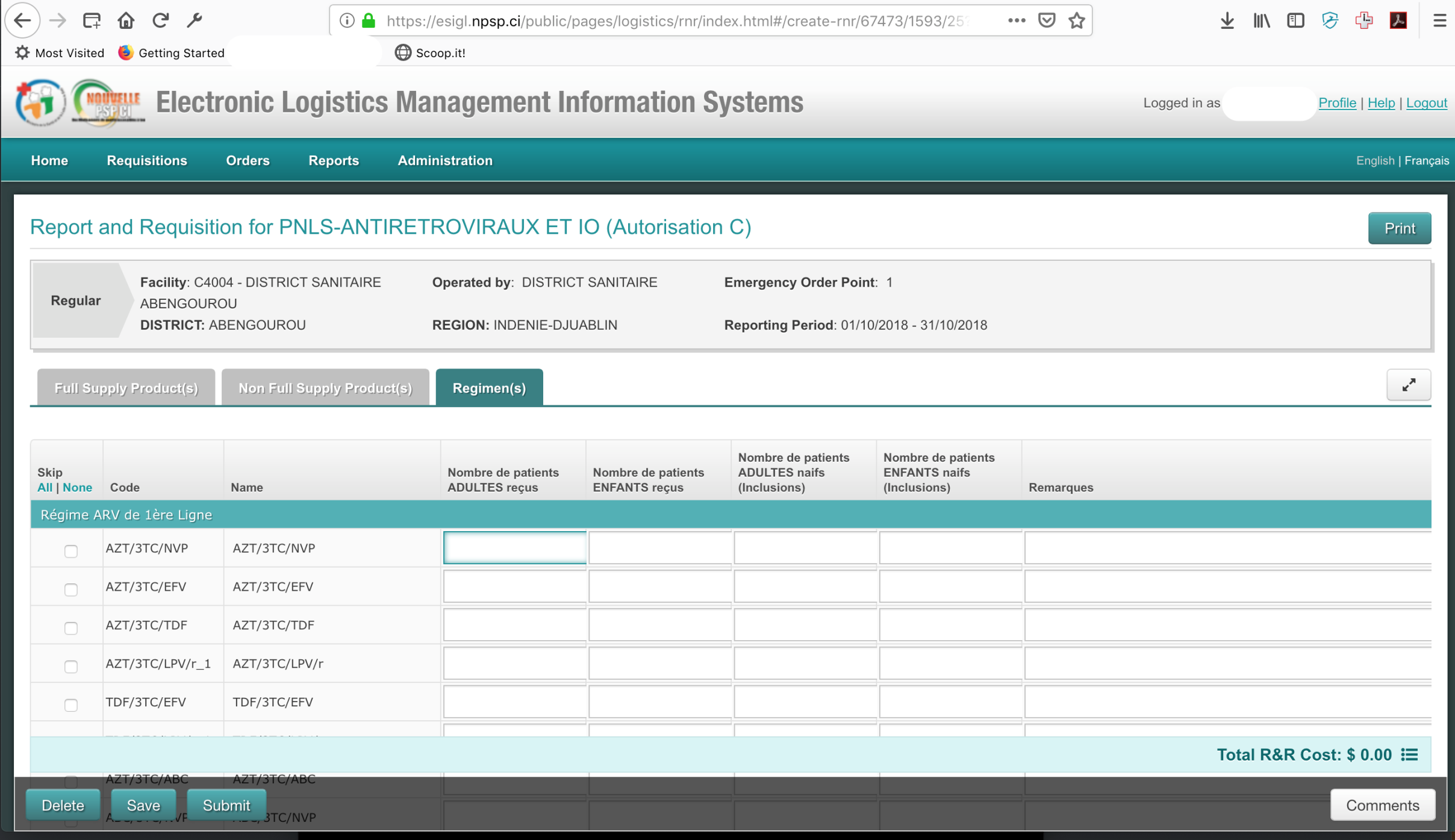 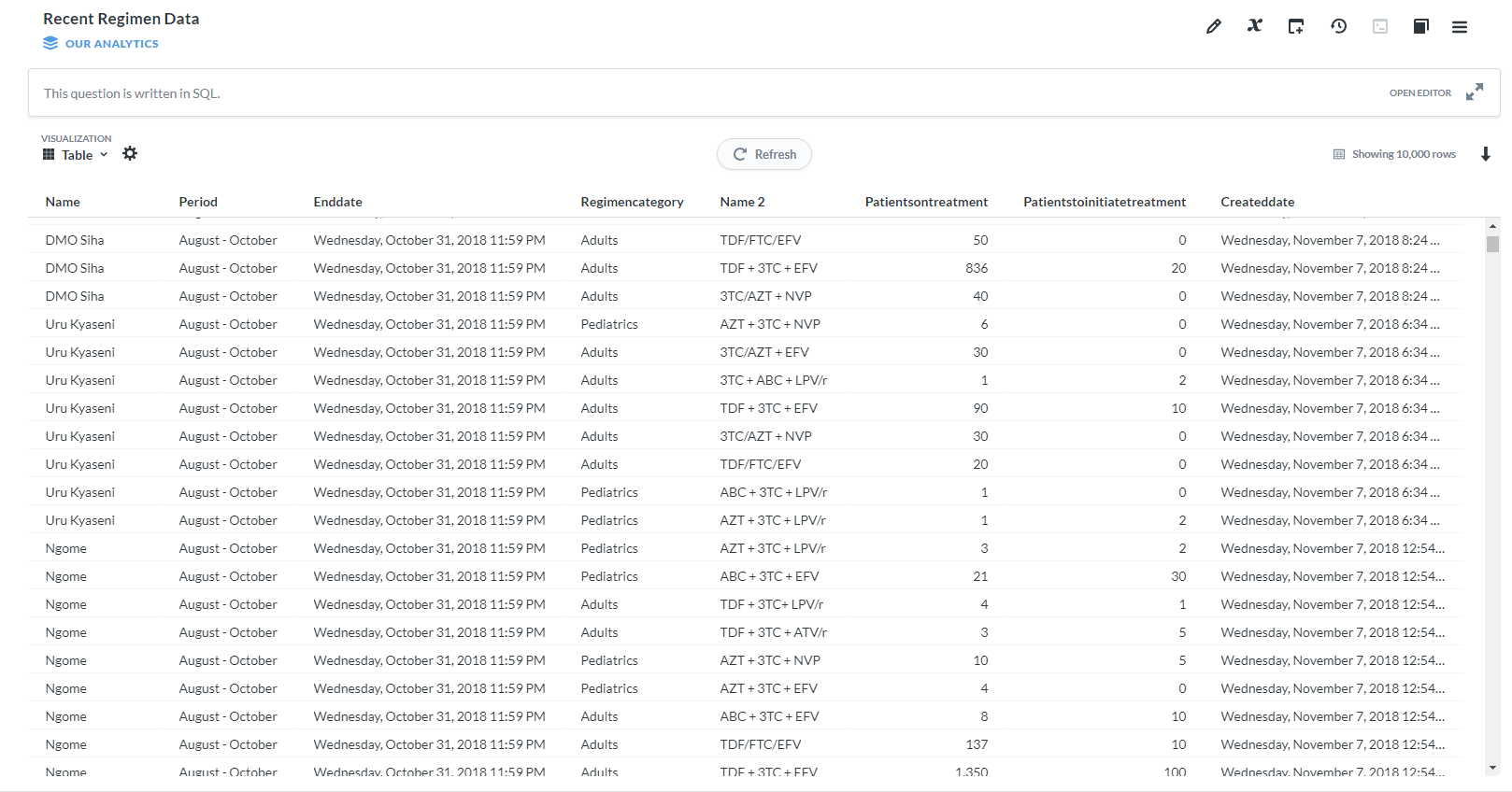